Standartinis Eurobarometras 88 VISUOMENĖS NUOMONĖ EUROPOS SĄJUNGOJE2017 M. RUDUO
ŠALIES ATASKAITA
LIETUVA
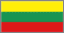 Europos Komisijos atstovybei Lietuvoje
Standartinis Eurobarometras 88 – 2017 M. ruduo – TNS opinion & social
Pasitenkinimas savo gyvenimu
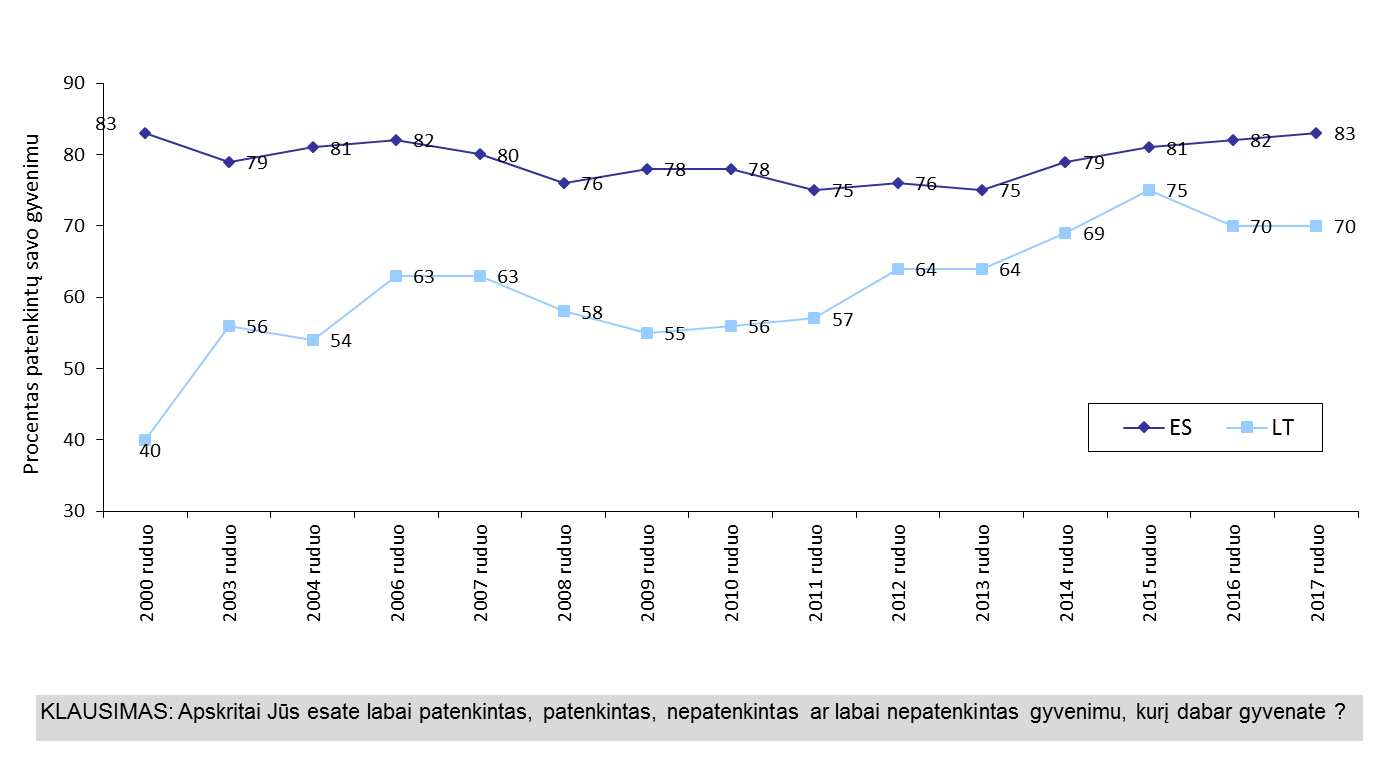 1
Šalies Ataskaita - Lietuva
Ateities lūkesčiai
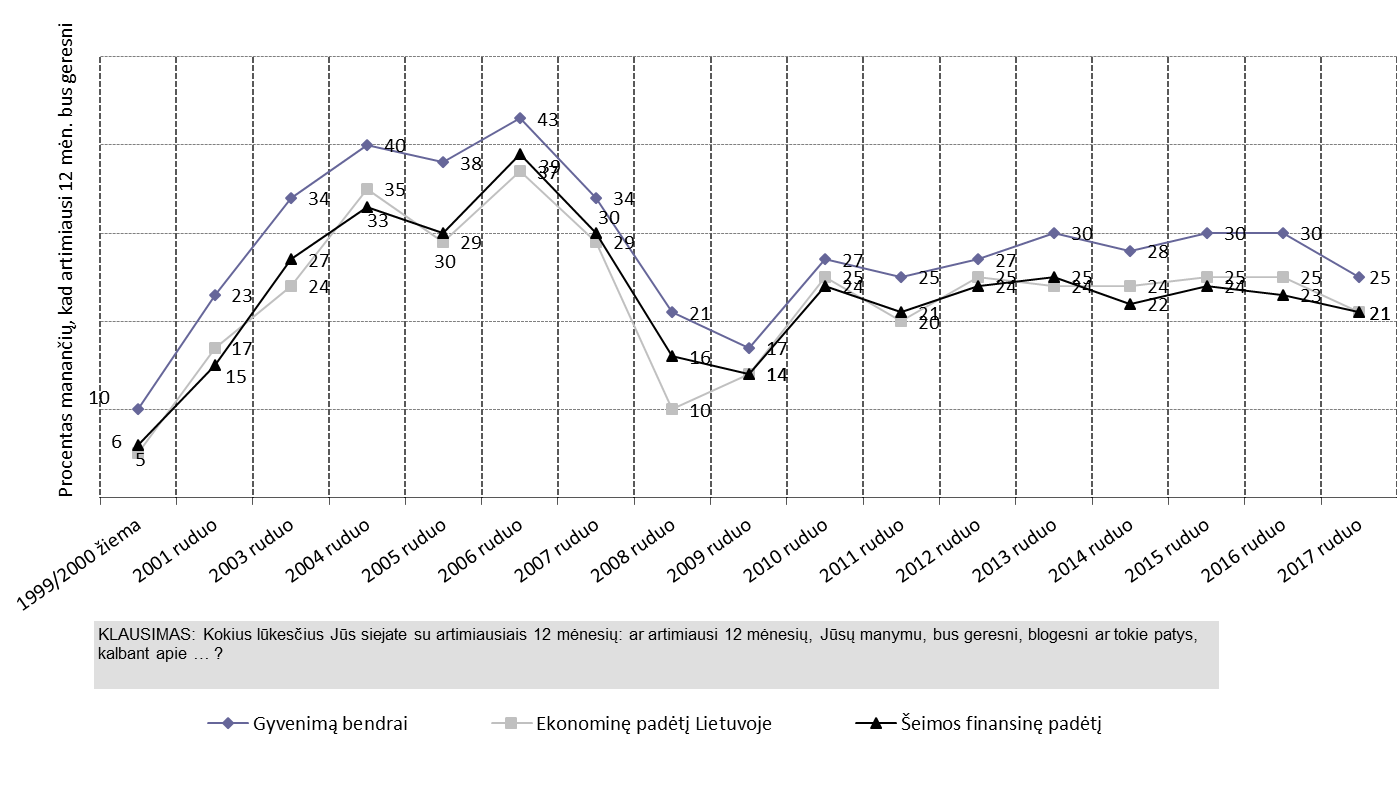 2
Šalies Ataskaita - Lietuva
Svarbiausios problemos
3
Šalies Ataskaita - Lietuva
Pasitikėjimas institucijomis
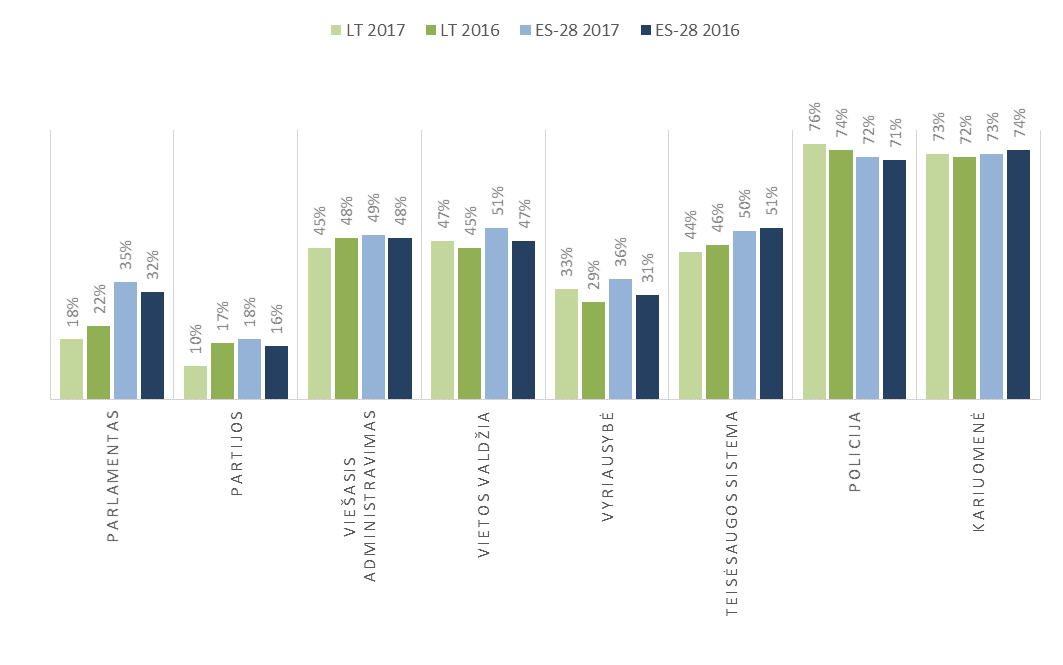 4
Šalies Ataskaita - Lietuva
Pasitikėjimas informacijos šaltiniais
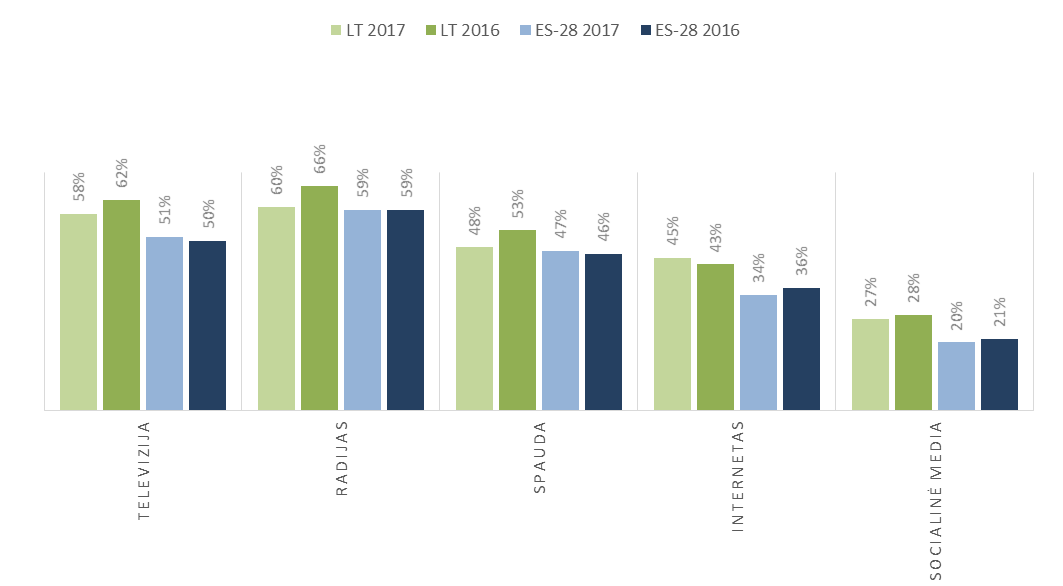 5
Šalies Ataskaita - Lietuva
ES įvaizdis
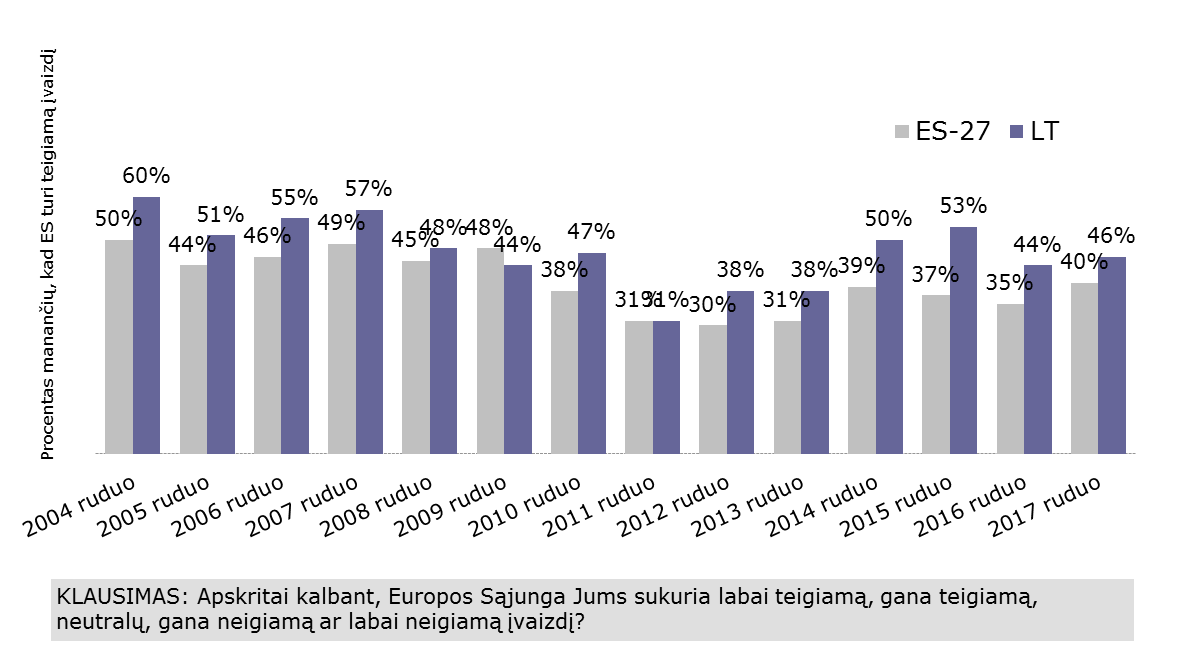 6
Šalies Ataskaita - Lietuva
Svarbiausi teigiami ES rezultatai
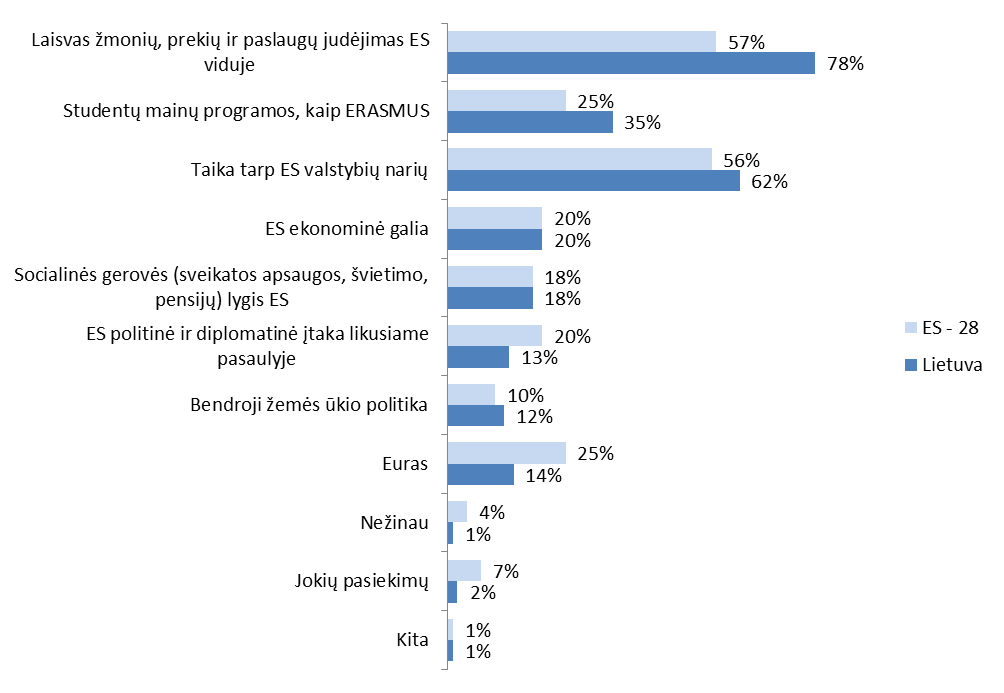 7
Šalies Ataskaita - Lietuva
Požiūris į valiutų sąjungą, pritariančių proc.
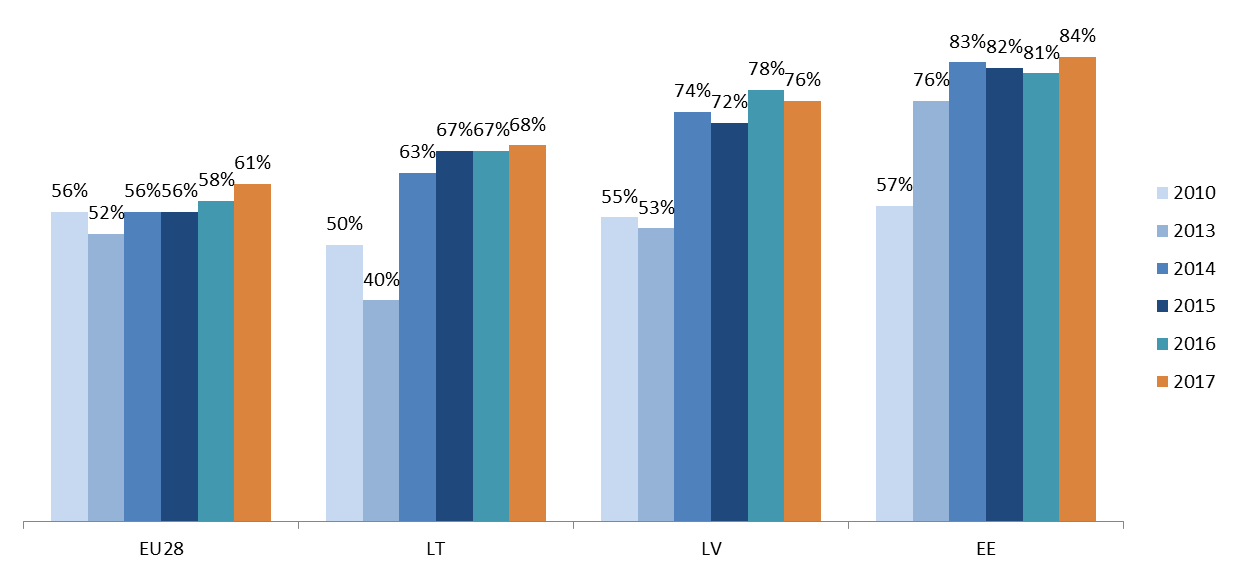 8
Šalies Ataskaita - Lietuva
Požiūris į imigraciją
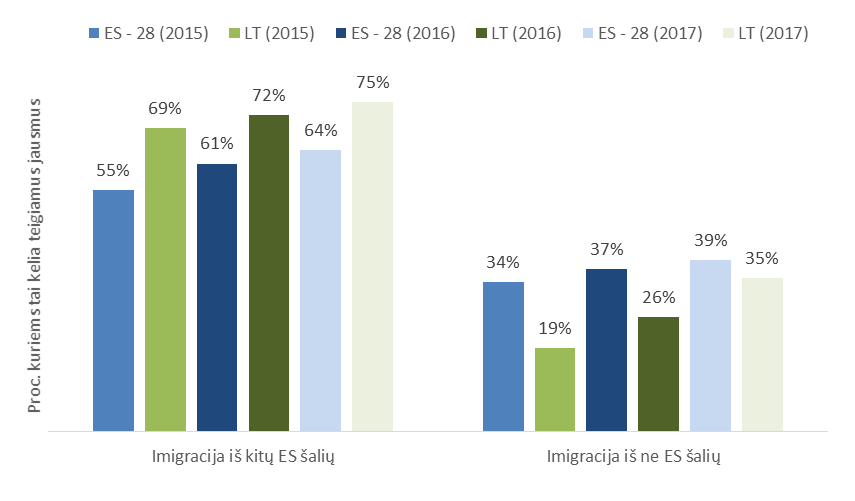 9
Šalies Ataskaita - Lietuva
ES energetikos politikos prioritetų vertinimas
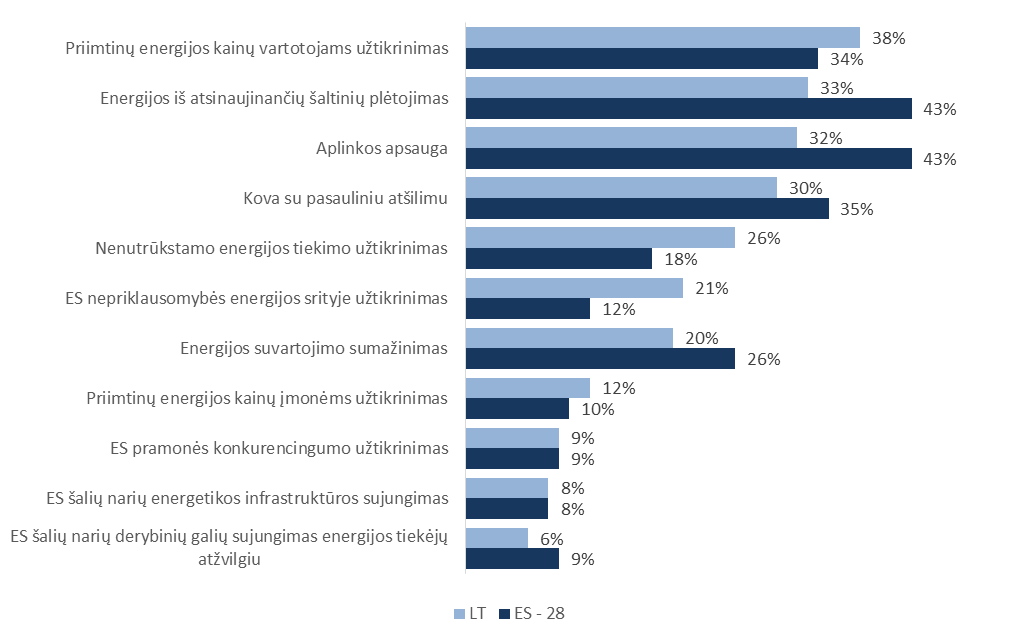 10
Šalies Ataskaita - Lietuva